Психолого- педагогическое изучение детей с нарушением слуха
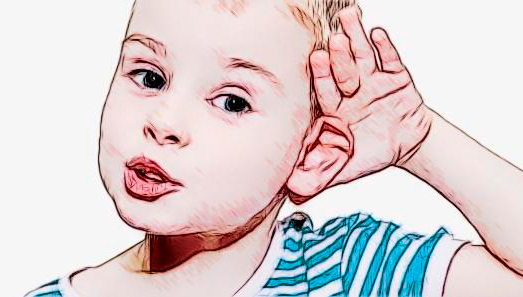 Психологическая характеристика детей с нарушениями слуха 
Виды недостаточности слуховой функции:
глухота и 
тугоухость (слабослышащие)
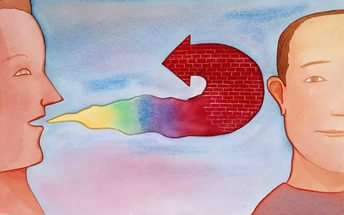 Психическое развитие детей с нарушениями слуха 
Замедления развития: 
  Мышления
  Памяти
  Недоразвитию речи
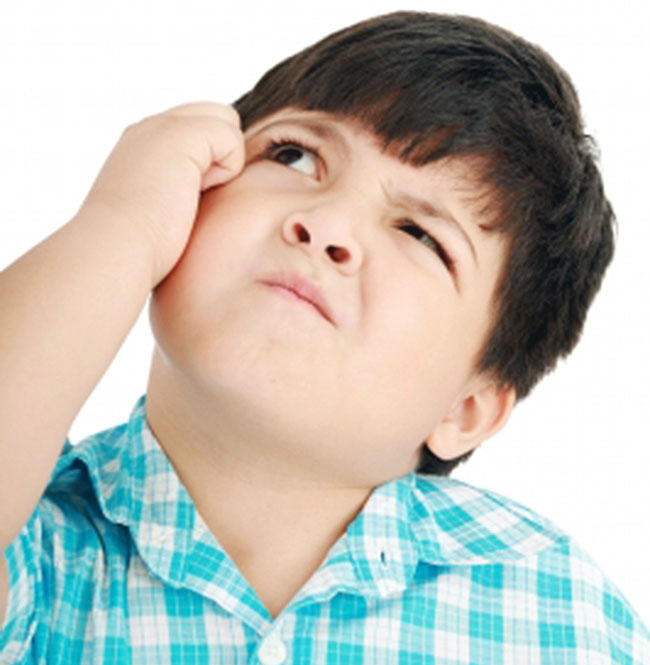 Психолого-педагогическое изучение детей с нарушениями слуха 
 Состав семьи 
 Сбор данных о протекании беременности матери
 Психического развития от рождения
 Результаты аудиометрии.
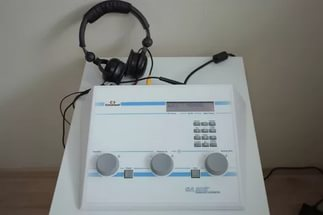 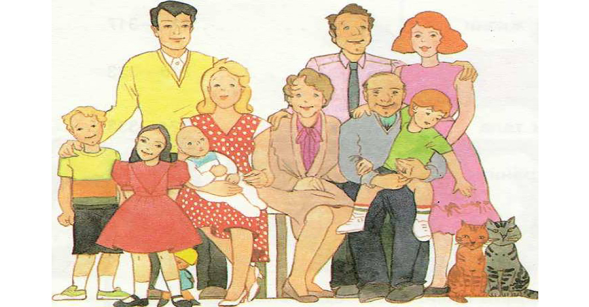 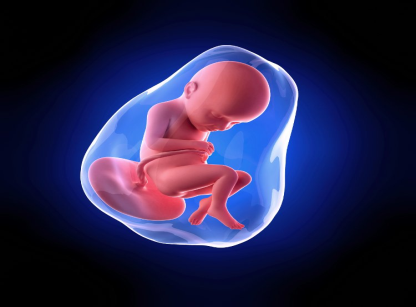 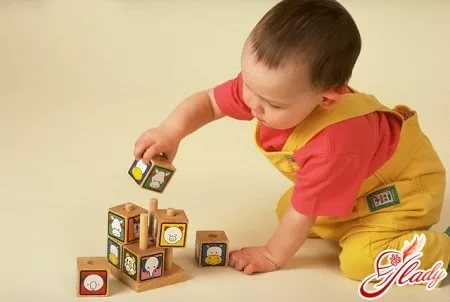 Характеристика состояния слуха:
Степень потери слуха 
Возраст, в котором произошло нарушение слухаПричины, приведшие к данному нарушению;
Наличие или отсутствие лиц с нарушениями слуха в семье.
Уровень развития двигательной сферы
Особенности пантомимики
Особенности мимики
Координация движений 
Познавательная сфера:
Уровень развития разных видов восприятия
Соотношение в развитии разных видов памяти 
Мышление
Развитие речи
Особенности; объем словаря (активного и пассивного); соотношение разных видов речи; в каких ситуациях используются разные виды речи;
Взаимосвязи в развитии познавательных процессов
Особенности ведущей деятельности (в зависимости от возраста).
Особенности развития  личности.
Реакции на разные виды воздействий 
Эмоциональные состояния. 
Самооценка
Задачи изучения детей с нарушениями слуха 
Раннее детство, дошкольный и младший школьный возраст. 
Подростковый и юношеский возраст
Диагностика уровня психического развития ребенка с нарушенным слухом 
Рекомендации по обследованию детей с нарушениями слуха первых лет жизни представлены в работах A.A. Венгер, Г.Л. Выгодской, Э.И. Леонгард, Е.И. Исениной, Н.Д. Шматко, Т.В. Пелымской. 
Пособие по психодиагностике раннего возраста
Методы изучения детей с нарушениями слуха 
 Наблюдение- Общение
                            Восприятие слуха
  Восприятия речи - Шепотом, 
                                       Обычная 
                                       Разговорная
                                       Громкая
 Развития движений
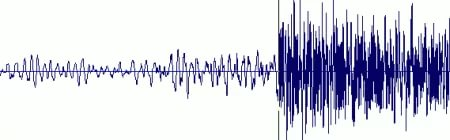 Психолого-педагогическое изучение детей с нарушениями слуха поможет правильно организовать их обучение и воспитание, определить направления коррекционной работы, способствующей достижению успешной компенсации данного нарушения и полноценному развитию познавательной сферы и личности.